Ankit Asthana
Senior Program Manager
Building Cross-Platform Mobile Apps in C++ with Visual Studio 2015
3-714
More Platforms = More Opportunities
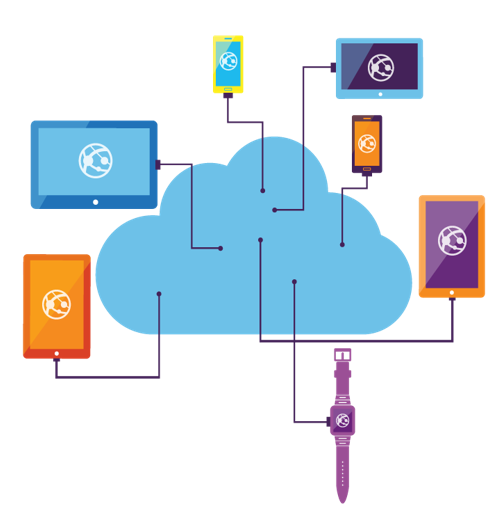 Mobile users want to use same applicationacross devices

Developers want to target many platforms
The Silo Approach
Benefits
Full native experience
Total access to the device as providedby the SDK

Negatives
Minimal code reuse
Higher development cost
One platform becomes the dominant platform
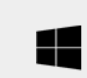 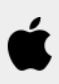 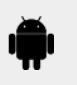 Windows
Android
iOS
C#, C++/CX
Java
ObjC, Swift
Trivia!
How many of the top 50 applications on the Android Playstore (U.S.)leverage C++ code?
None
10%
40%
80%
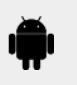 Android
Java
Trivia!
How many of the top 50 applications on the Android Playstore (U.S.)leverage C++ code?
None
10%
40%
80%
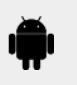 Android
Java--------------C++
Top 50 Android Playstore applications (U.S.)
Facebook Messenger
Facebook
Pandora
Clean Master
Go Keyboard
Instagram
SnapChat
Super-Bright LED
Candy Crush Soda
Spotify
CrossRoads
Netflix
Subway Surfers
Kik
WhatsApp Messenger
Skype
Clash of Clans
Jelly Jump
DubsMash
Temple Run 2
Surgery Simulator
Pinterest
Candy Crush Saga
CM Security Antivirus
Trivia Crack
Zedge Ringtones
Apus Launcher
Bingo Crush
Amazon Shipping
Texas Holdem
ZigZag
8 ball pool
Yahoo Mail
Game of War
Despicable Me
Fast and Furious Legacy
Five Nights at Freddy’s
Sound Cloud – Music and Audio
iHeart Radio
Twitter
Fruit Ninja Free
The Weather Channel
Flow Free 2
Minicraft
Magic Piano
ooVoo video call
Solitare
Wish Shopping Made Fun
Google Earth
Angry Birds
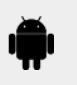 Android
Java--------------C++
C++ the common denominator
Benefits
Full native experience
Total access to the device as providedby the SDK
Code Reuse
Performance
Security
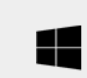 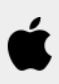 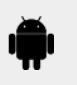 Windows
iOS
Android
Java
C#, CX
ObjC, Swift
----------  C++
----------  C++
----------  C++
C++ the common denominator
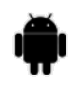 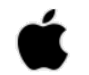 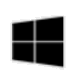 .ipa
.appx
.apk
Shared C++ backend is compiled as:
XAML
XML
Cocoa Touch
C#
Cx
Java
PinvokeC++ Wrapper
Java/C++ JNI Wrappers
ObjC Wrapper
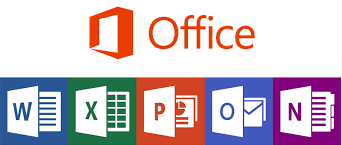 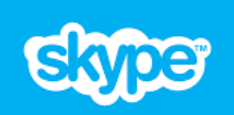 Shared C++ Backend
DropBox
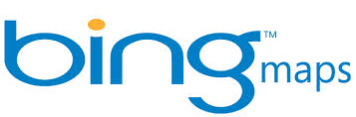 Development tools for C++ cross-platform
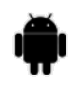 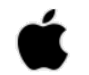 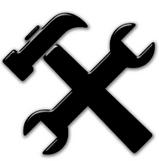 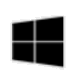 Challenges with C++ cross-platform mobile
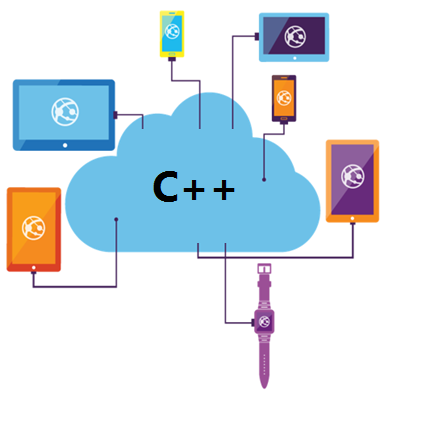 Multiple installation experiences
Maintaining multiple build tools and build systems
Debugging experience is not ideal
Multiple C++ IDE(s)
Visual Studio 2015 RC
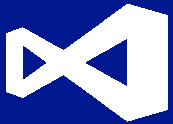 Visual Studio 2015
Easy installation
One C++ IDE for your cross-platform needs

Share and reuse cross-platform code

State of the Art code-editing features

Powerful debugging experience

Fast emulation
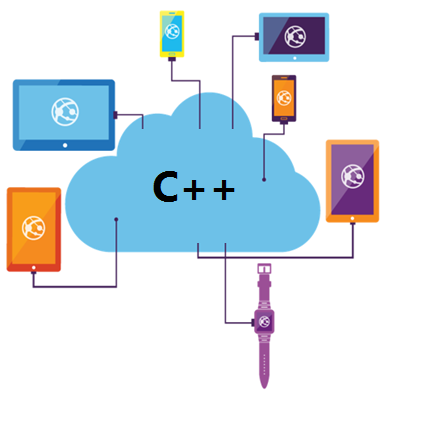 Demo 1: Developing for the Android Platform
Description
More TeaPots Native-Activity Android application. Mostly ‘C++’ code with a little Java wrapper

Feature Capabilities
Building Android Native-Activity application
Clang – GCC toolchain
Android Code Editing (Refactoring, Intellisense)
Android Native Debugger
Logcat Viewer
Fast Emulation
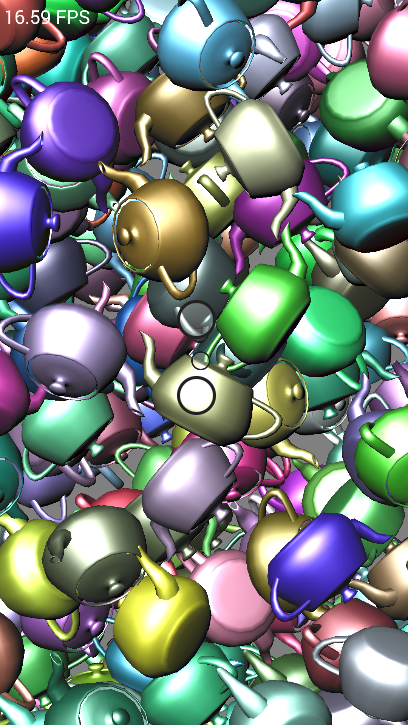 Demo 2: Building a C++ cross-platform mobile application
Description
An OpenCV based Image Manipulation cross-platform applicationtargeting the Android and Windows platform 
Feature Capabilities
Cross-Platform Mobile Application
Easily share code easily across mobile-platforms
Cross-Platform productivity features (Intellisense, refactoring)
Powerful debugging (NATVIS)
Build Simultaneously
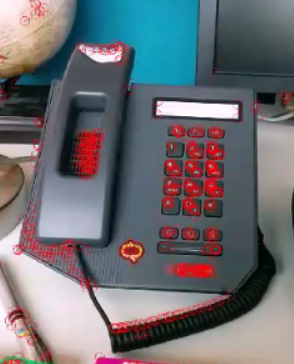 Demo 3: Debugging an existing Android Application
Description
Debug a pre-existing Android Application in Visual Studio. 
The Application is large:- BingMaps Android Application.

Feature Capabilities
Debug pre-existing Android Application
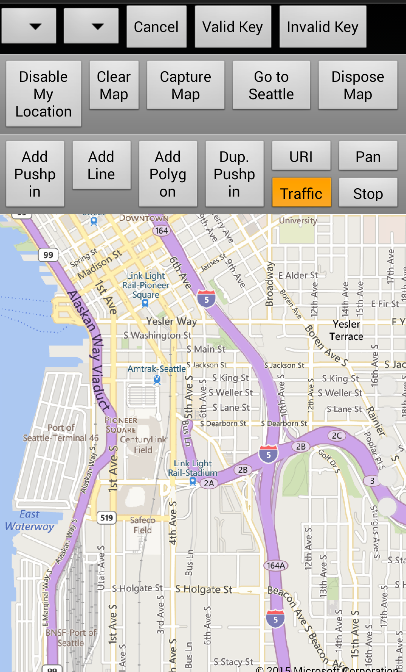 For more information: refer to this blog
Introducing!, Visual C++ 2015 (iOS)
Develop iOS applications using Visual C++
Easily  edit, build and debug your iOS code

Share and reuse your cross-platform code

Productivity of Visual Studio now available for iOS
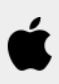 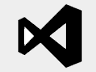 Demo 4: Building iOS applications using Visual Studio
Description
Cross-Platform OpenGL ES application targeting the iOS and AndroidPlatform. 

Feature Capabilities
Building iOS binaries
Code Sharing across multiple platforms (iOS and Android)
Code Editing (Intellisense, Refactoring etc.) for iOS
Debugging iOS C++ code
Fast Deployment
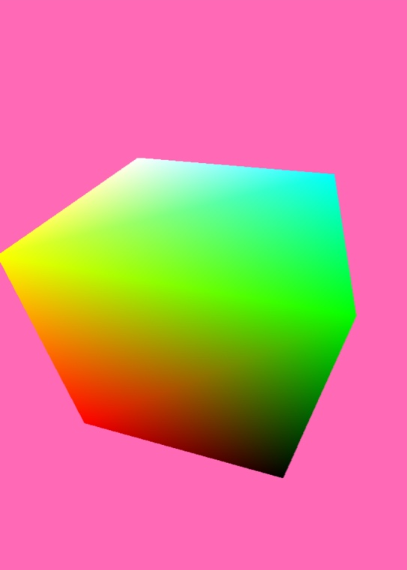 Xamarin and Visual C++ 2015
Xamarin Android native (C/C++) users will now be able to:

Build Android native Libraries (.so and .a) using Visual Studio

Debug their Android native using a powerful debugging experience

For more information: refer to this blog
Resources
https://www.visualstudio.com/en-us/features/cplusplus-mdd-vs.aspx

blogs.msdn.com/b/vcblog/

Email: aasthan@microsoft.com